City Works Day 2022
City Works Day 2022
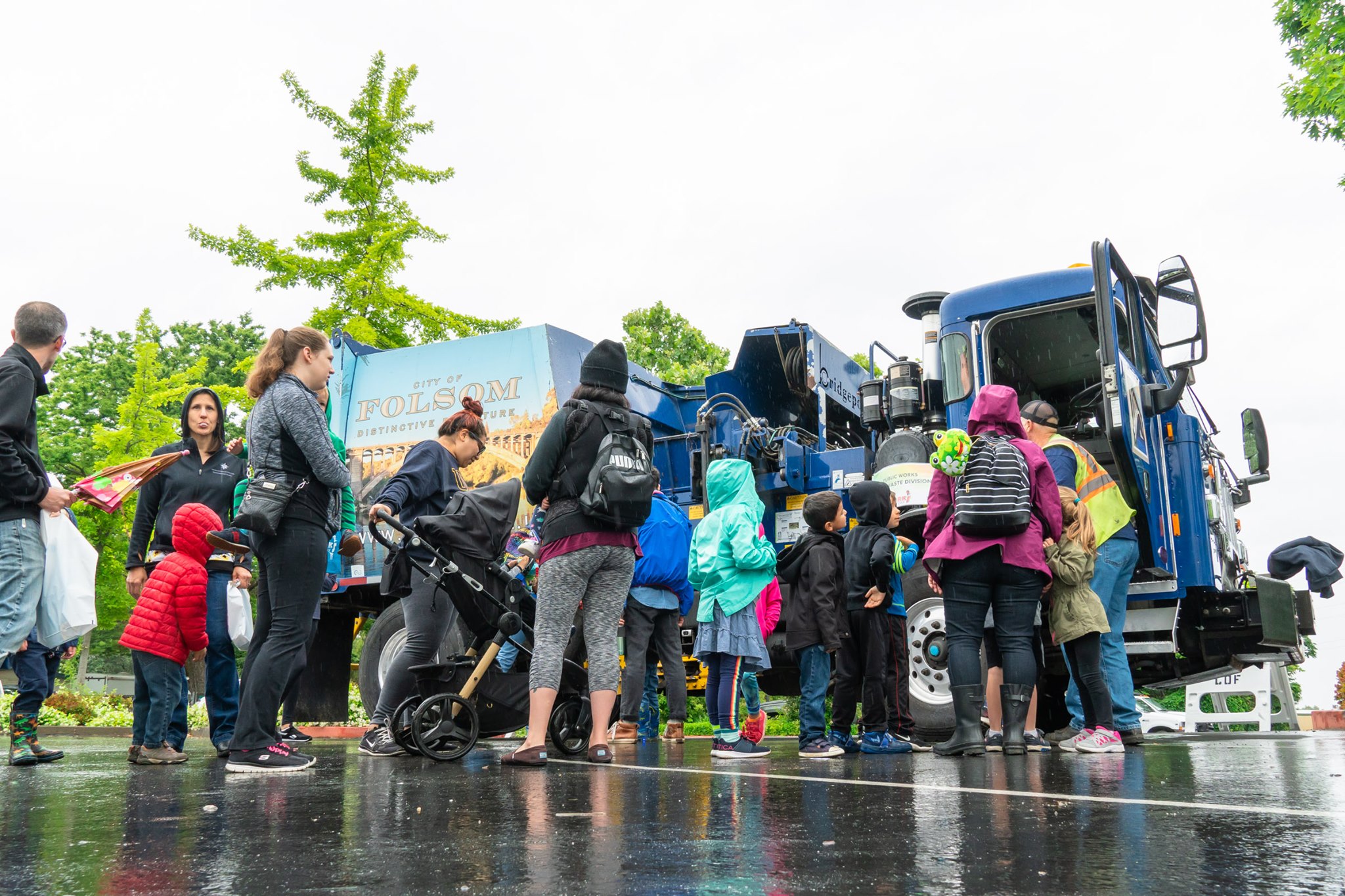 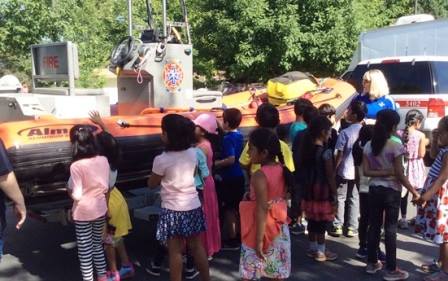 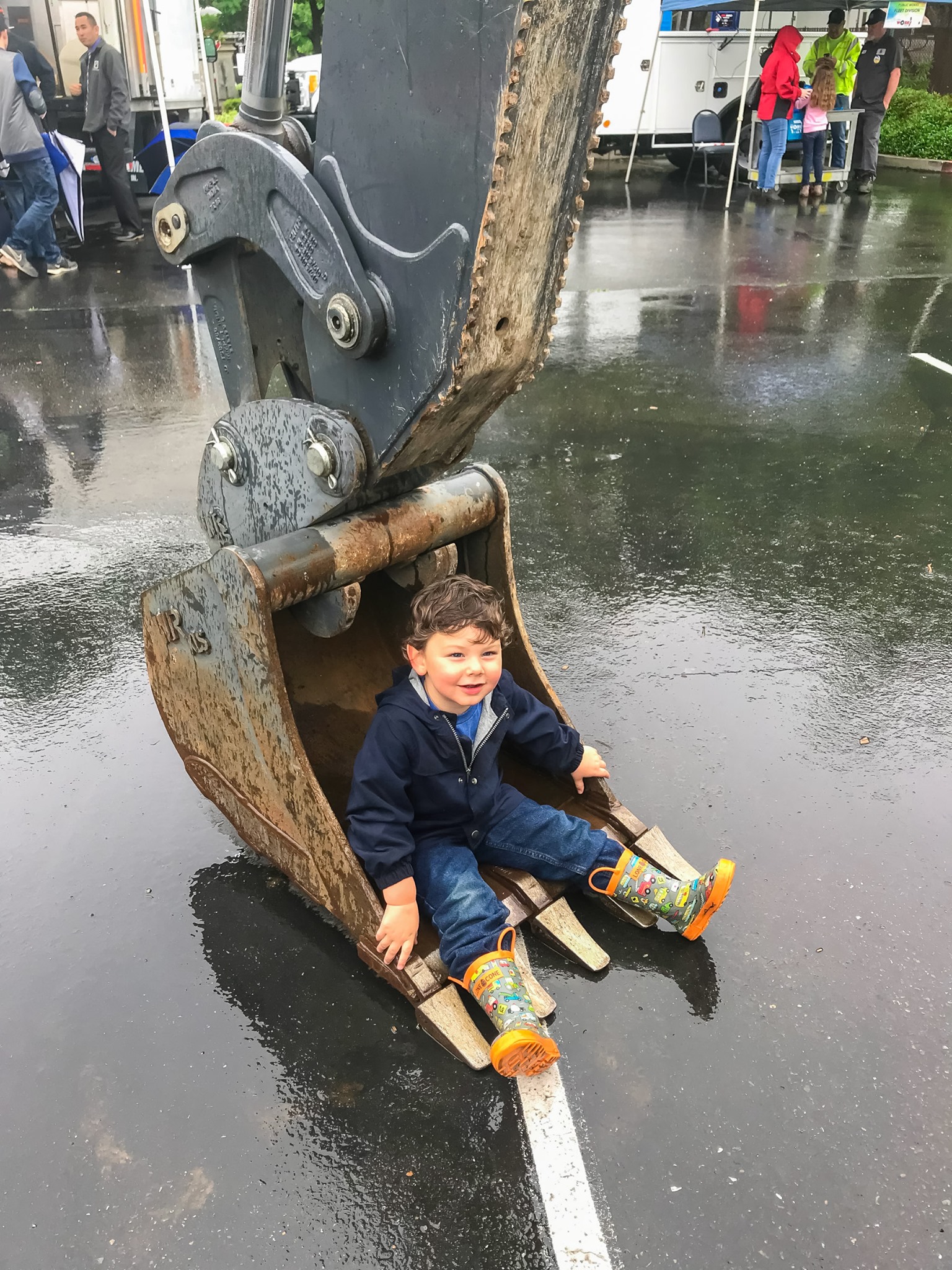 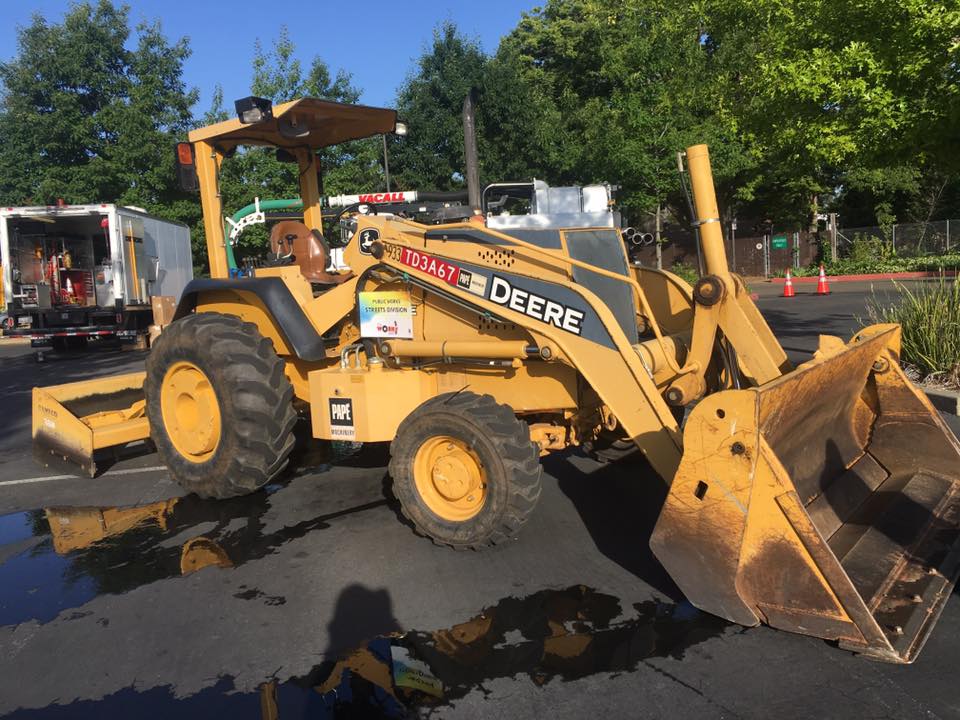 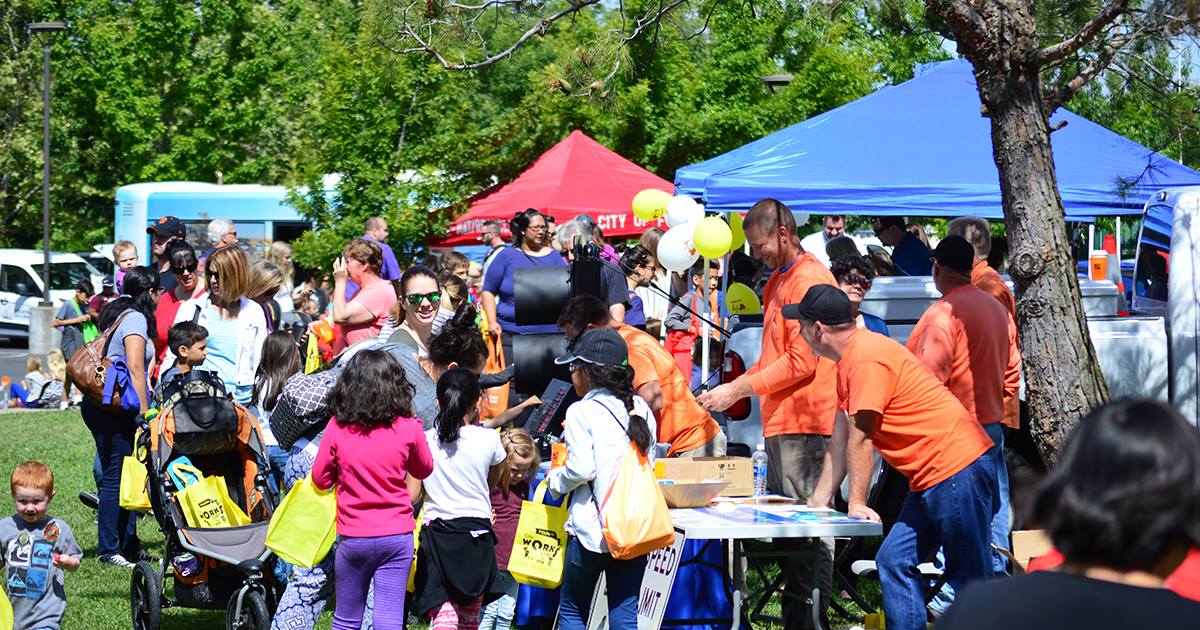 About City Works Day
Wednesday, May 189:30 a.m. to noon
City Lions Park
Free Admission
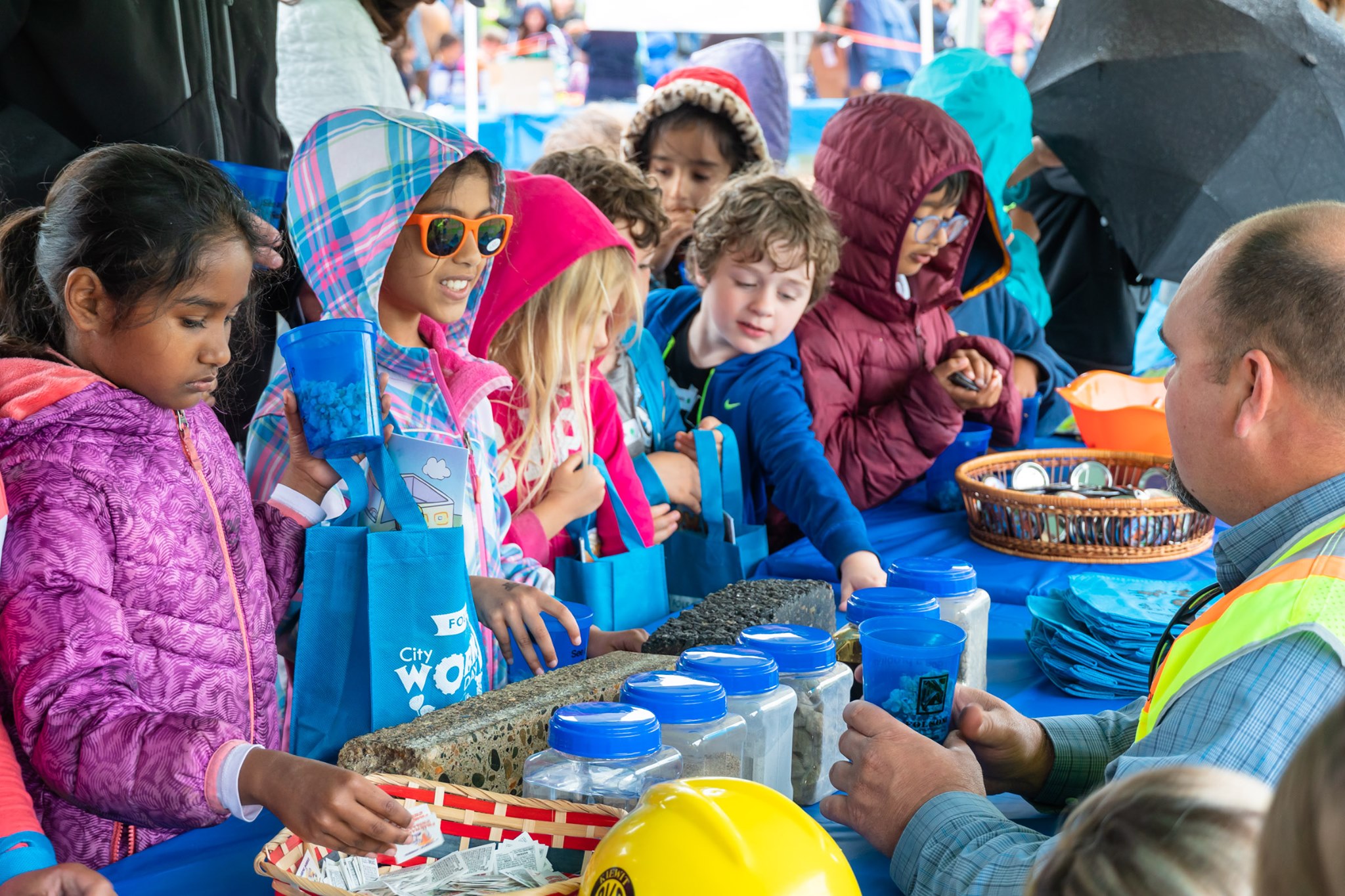 New Graphics
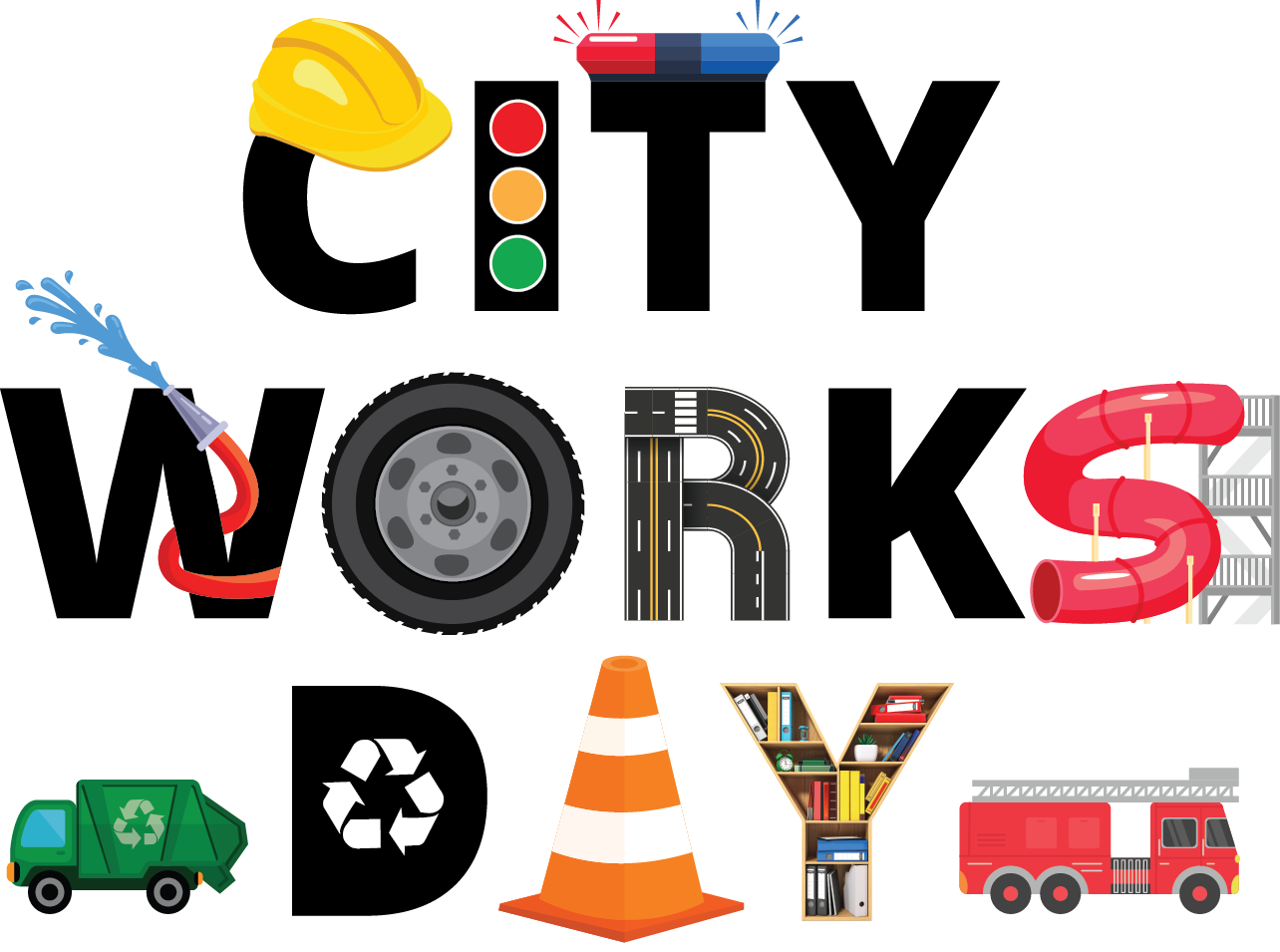 City Works Day Event Details
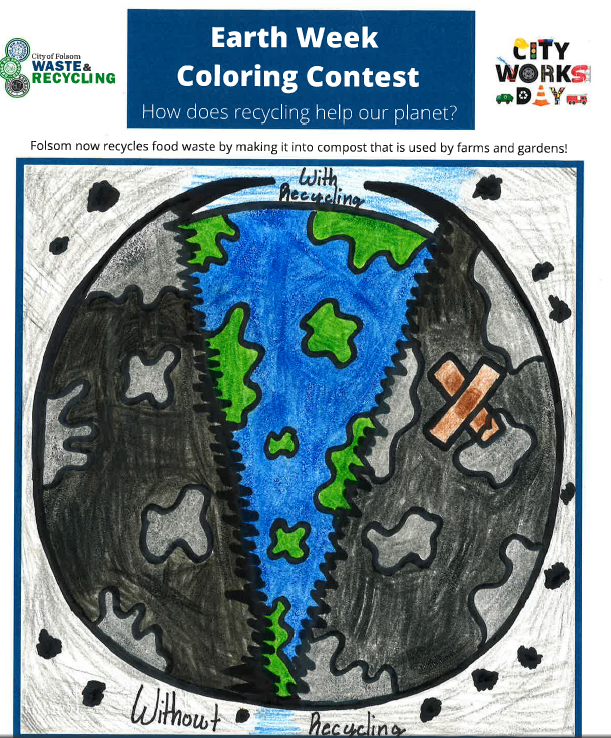 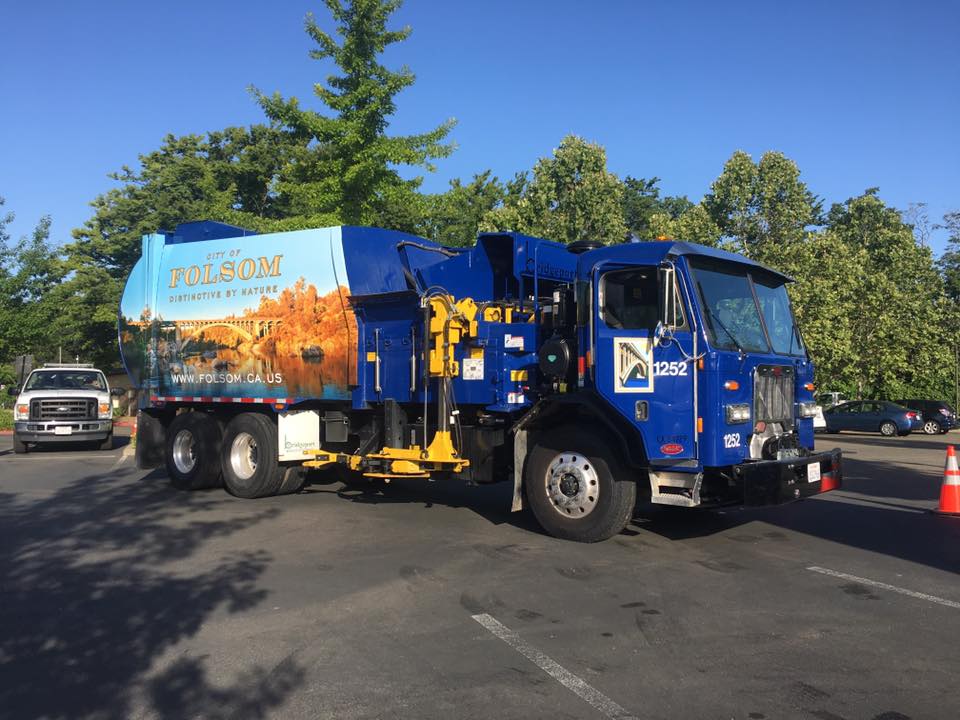 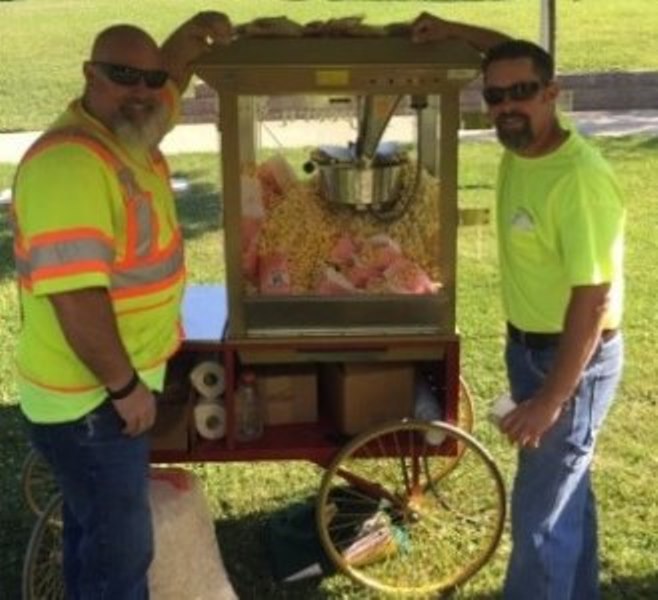 Learn More
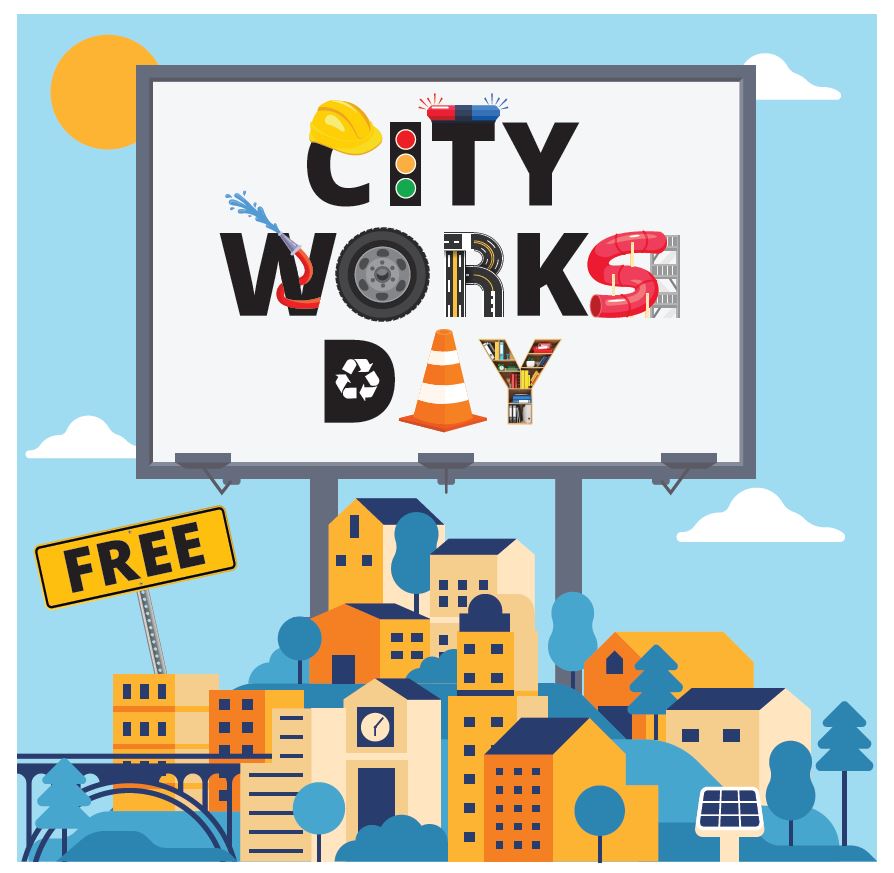 www.folsom.ca.us/CityWorksDay 916-461-6702pwdept@folsom.ca.us